Kompetenční modely
Mgr. Andrea Drdáková
Význam pojmu kompetence
2 základní významy slova 

Kompetence jako pravomoc, oprávnění, rozsah působnosti

Schopnost vykonávat nějakou činnost, umět ji vykonávat
Definice kompetence
Základní schopnosti a způsobilosti potřebné k dobrému výkonu práce (Furnham)

Schopnost člověka chovat se způsobem odpovídajícím požadavkům práce v parametrech daných prostředím organizace, a tak přinášet žádoucí výsledky (Boyatzis)

Kompetence je množina chování pracovníka, které musí v dané pozici použít, aby úkoly z této pozice kompetentně zvládl (Woodruffe)
„Naše“ definice
Kompetence je trs znalostí, dovedností, zkušeností a vlastností, který podporuje dosažení cíle. (F. Hroník)







Tento trs pozorujeme ve vzorku chování. Jsou to pozorovatelné způsoby, pomocí kterých dosahujeme efektivních výkonů.
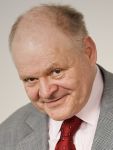 Anatomie kompetence
Zákadní složky kompetence:
Motivy
Rysy
Vnímání sebe samotného
Vědomosti
Dovednosti
Druhy kompetencí
Competence vs. competency
Prahové (základní) vs. výkonové
Druhové vs. základní vs. specifické
Identifikace kompetencí
Základní fáze identifikace kompetencí:
Přípravná fáze
Fáze získávání dat
Fáze analýzy a klasifikace informací
Popis a tvorba kompetencí a kompetenčního modelu
Ověření a validizace vzniklého modelu
Kompetenční modely
Kompetenční model popisuje konkrétní kombinaci vědomostí, dovedností a dalších charakteristik osobnosti, které jsou potřebné k efektivnímu plnění úkolů v organizaci. 

Pro přehlednost a snažší měření jsou tyto dovednosti, znalosti a charakteristiky obvykle seskupeny do více homogenních celků, nazývaných kompetence. 
(Kubeš, Spillerová, Kurnický)

Kompetenční model je mostem mezi business strategií a personální strategií. (Hroník)
Význam kompetenčních modelů
Základní nástroj manažerů lidských zdrojů→ vytváří jednotný výkladový rámec pro jednotlivé personální procesy
Sjednocuje jazyk manažerů a pracovníků řízení lidských zdrojů
Sjednocují pohled na to, co je v budoucnu potřeba a jaké chování bychom měli podporovat
Poskytuje jednotící kritéria pro výběr a hodnocení pracovníků
Základ pro systém hodnocení, odměňování a rozvoj
Vnášejí do chování lidí silný prvek měřitelnosti
Využití kompetencí v HR procesech
Zdroj: Kubeš, Spillerová, Kurnický, 2004
Přístupy k tvorbě kompetenčních modelů
Preskriptivní / “vypůjčený“ přístup
Kombinovaný přístup
Přístup šitý na míru
Postup při tvorbě kompetenčního modelu
Vyjasnění cíle projektu
Rozsah projektu a cílová skupina
Výběr přístupu
Sestavení projektového týmu
Identifikace různých úrovní výkonu v dané pozici
Sběr dat a analýza
Validizace kompetenčního modelu
Příprava kompetenčního modelu k užívání
Funkční kompetenční model
Funkční kompetenční model je:
propojující
uživatelsky přátelský
jednotný
široce využitelný
sdílený
Další doporučení
Neměl by být příliš složitý
Měl by vycházet z chování, ne z vlastností a rysů
Neměl by obsahovat příliš mnoho kompetencí
Jazyk by měl být jasný, srozumitelný
Komepetence musí být hodnotitelné
Měl by být pravidelně aktualizován
Ukázka kompetenčního modelu
Zdroj: Kubeš, Spillerová, Kurnický, 2004
Ukázka kompetenčního modelu II.
Zdroj: Kubeš, Spillerová, Kurnický, 2004
Použitá literatura
Armstrong, M., 2007. Řízení lidských zdrojů. Praha: Grada
Hroník, F., 2007. Rozvoj a vzdělávání pracovníků. Praha: Grada
Hroník, F., 2007b. Jak se nespálit podruhé. Brno: MotivPress
Kocianová, R. 2010. Personální činnosti a metody personální práce. Praha: Grada
Kubeš, M., Spillerová, D., Kurnický, R. 2004. Manažerské kompetence. Způsobilosti vyjímečných manažerů. Praha: Grada
Woodruffe, Ch., 1993. What is Meant by a Competency? In Leadership & Organization Development Journal, vol. 14, No.1